New 2023 ACR/EULAR Classification Criteria for APS
Dr Bensefia Amel
Friday 8 december 2023
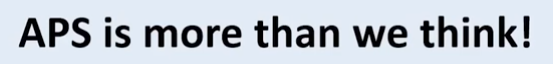 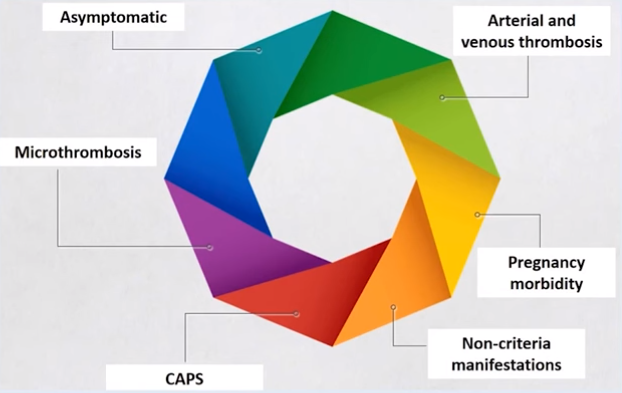 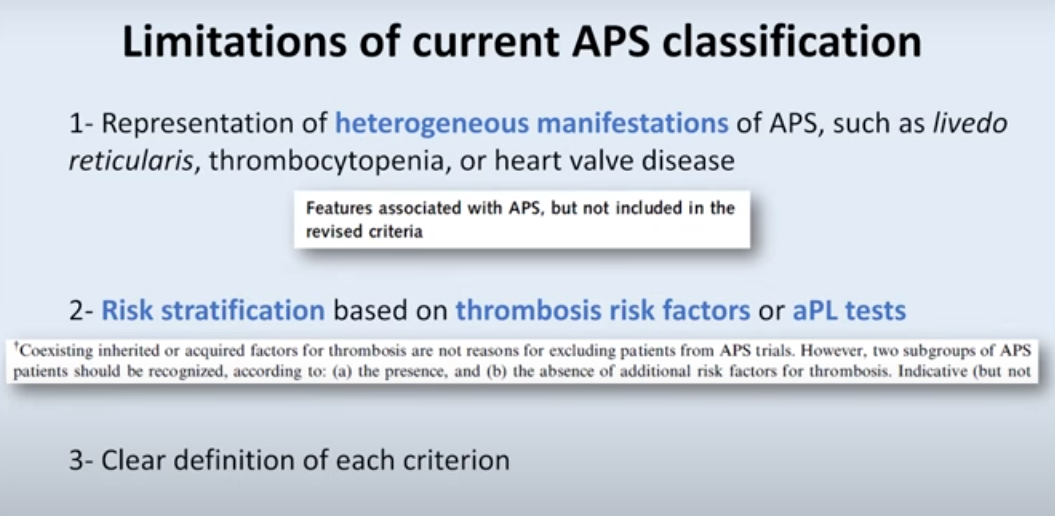 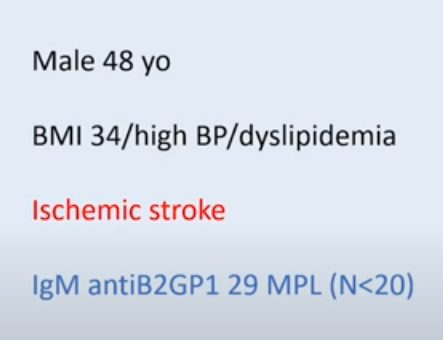 Antiphospholipid laboratory profile
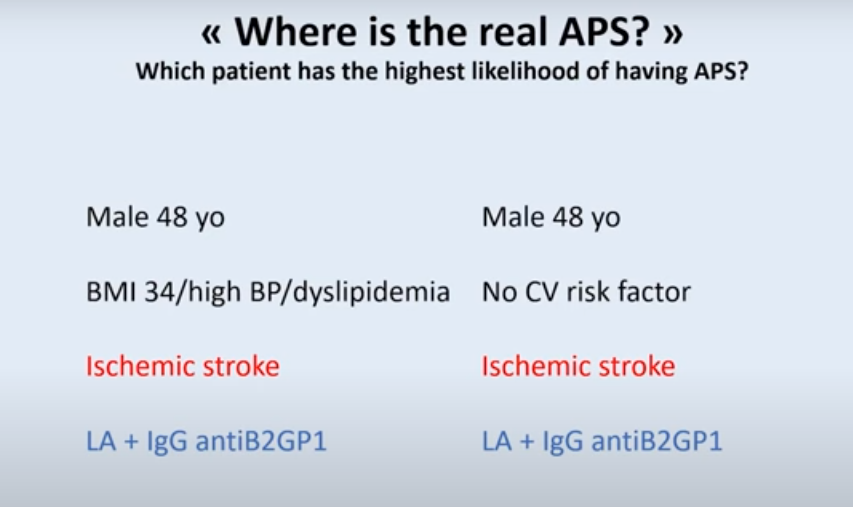 « Provoked » or « unprovoked »  thrombosis
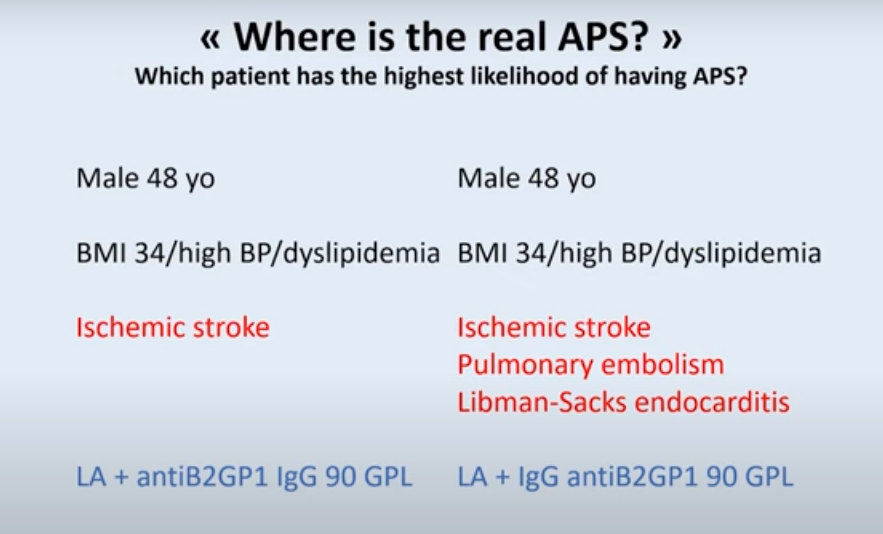 1 vs several manifestations
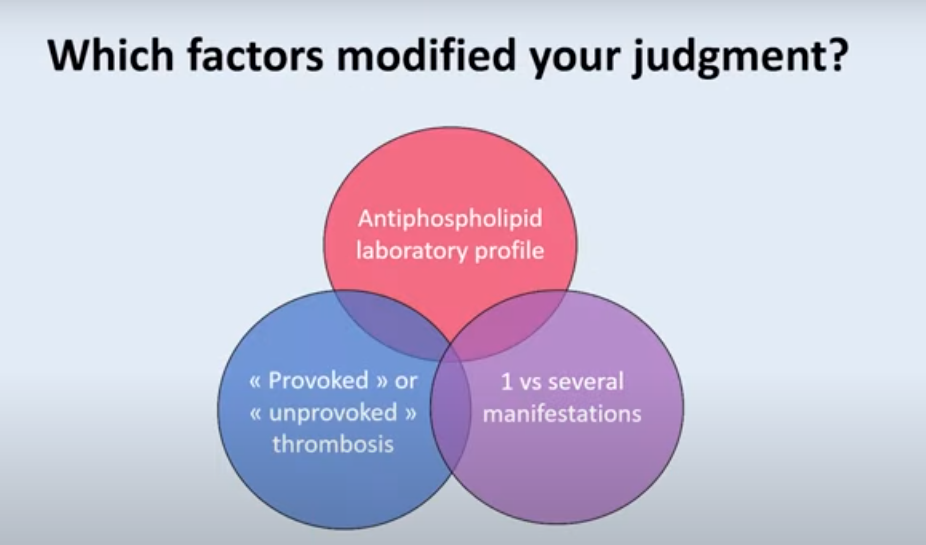 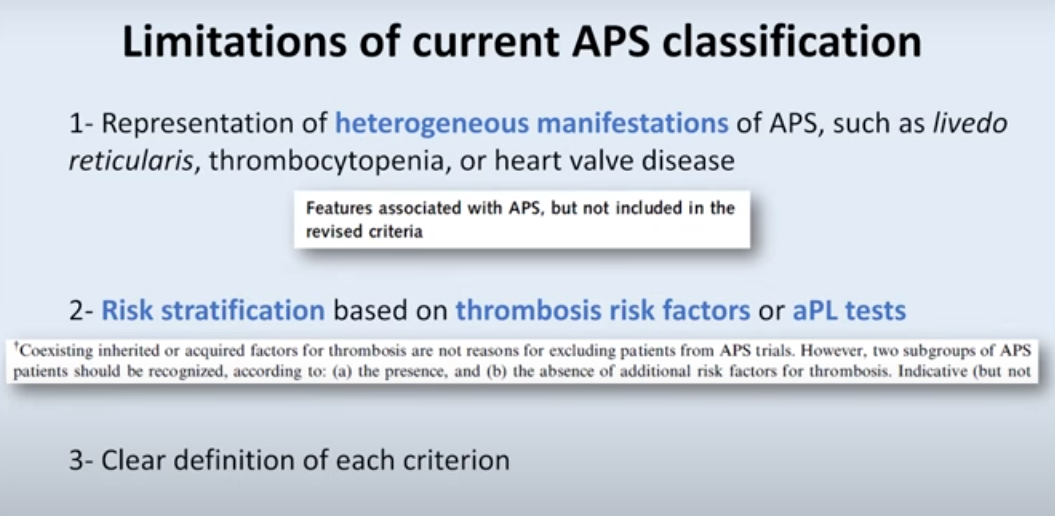 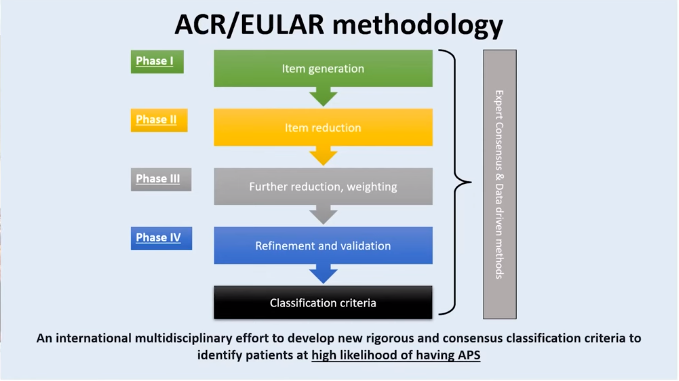 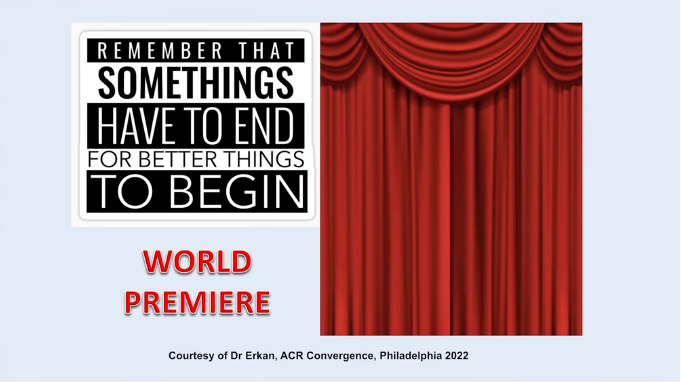 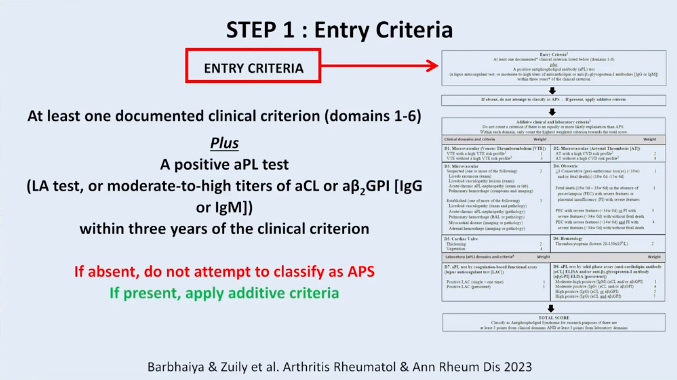 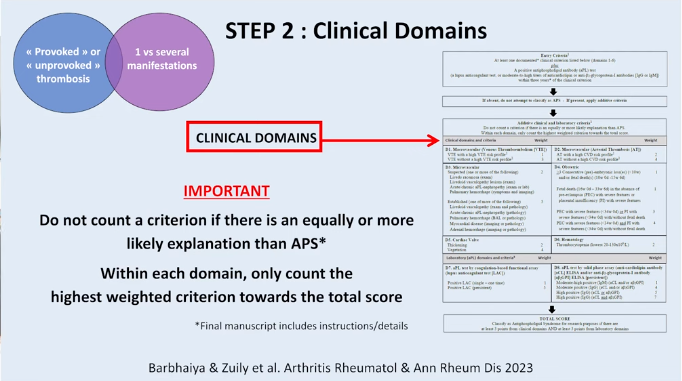 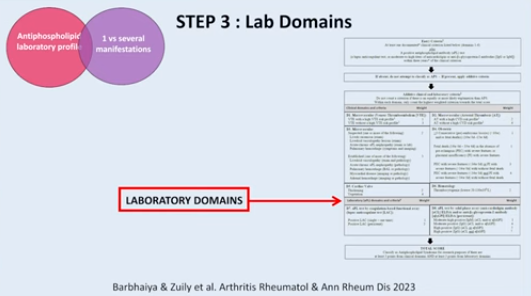 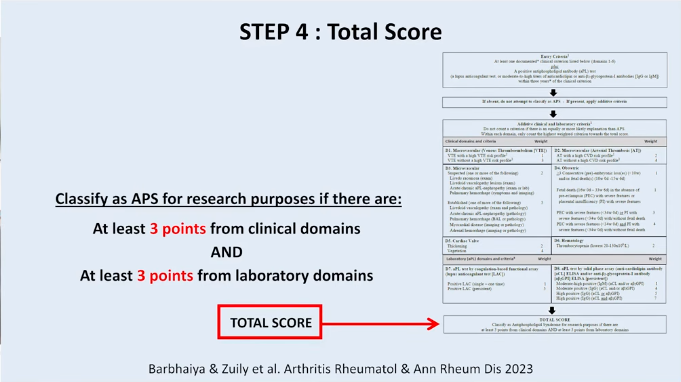 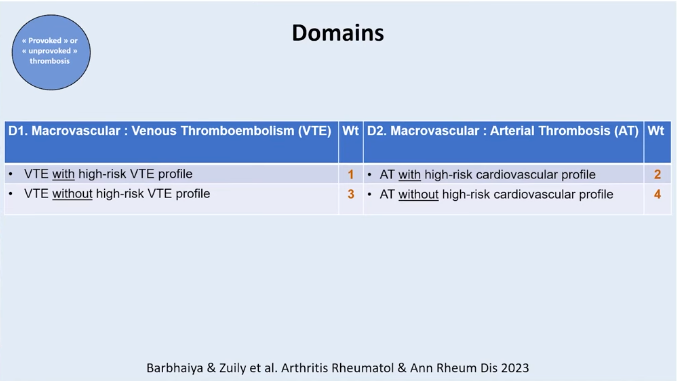 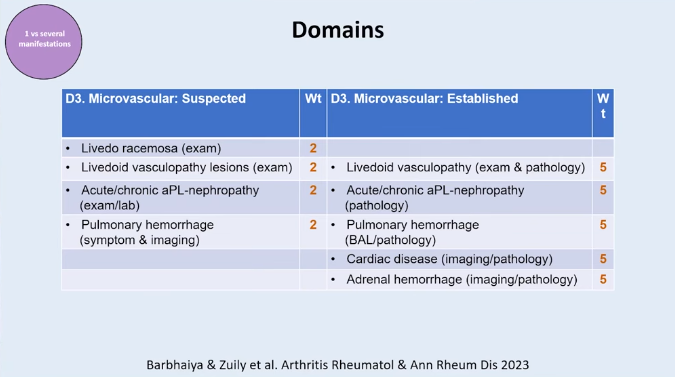 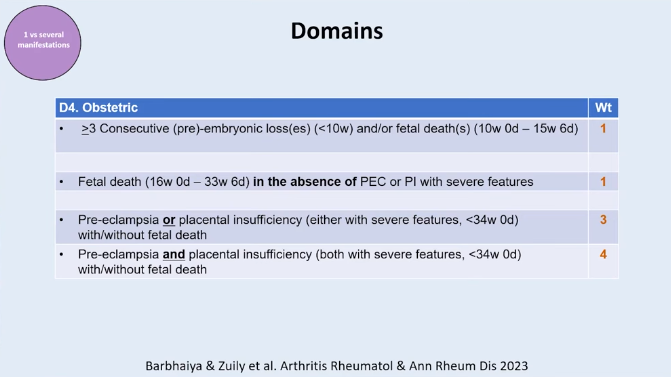 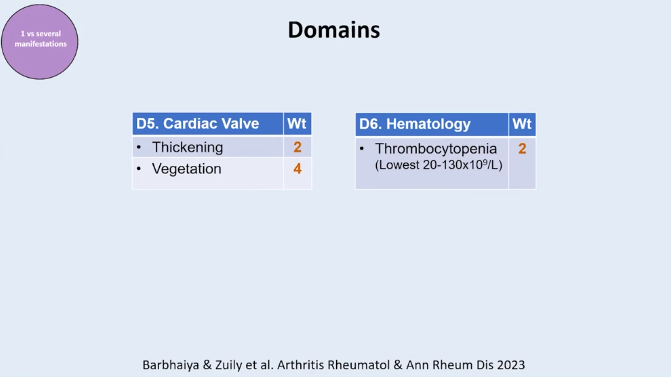 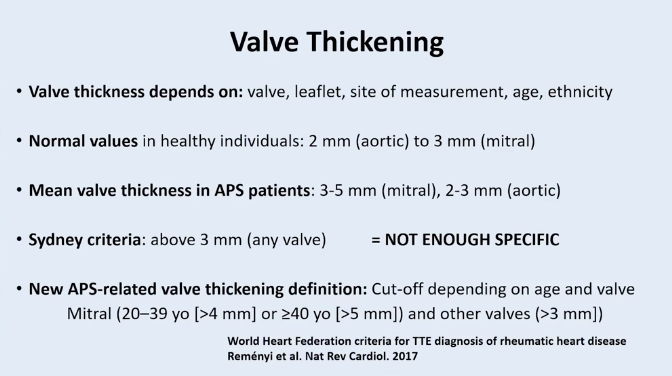 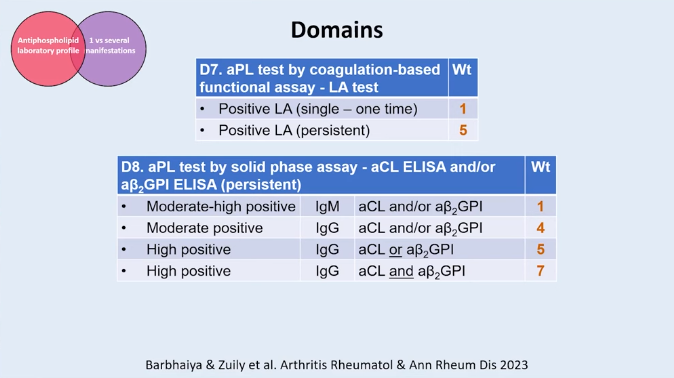 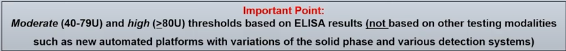 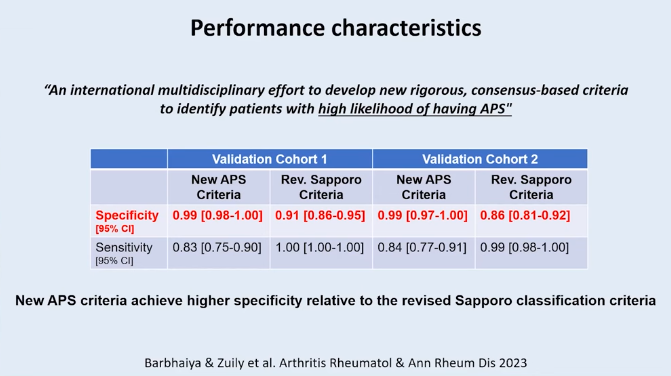 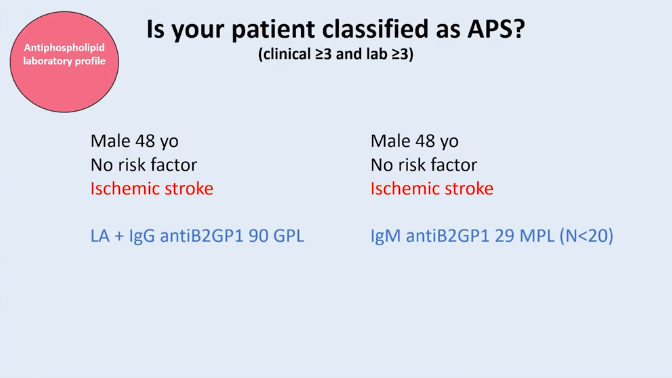 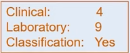 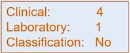 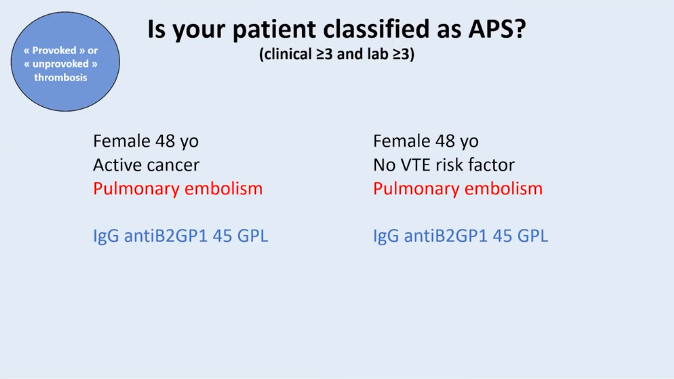 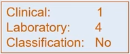 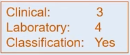 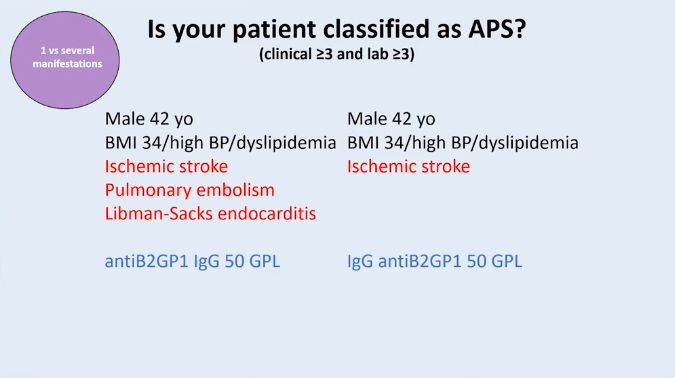 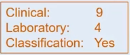 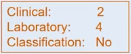 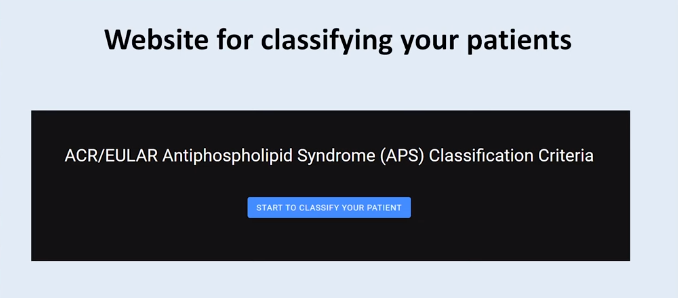 Conclusion
The aim of developing these new ACR/EULAR classification criteria for APS is to increase the specificity for identifying homogeneous groups of patients with a high probability of having APS.